HOW PLANETS GROW BY PEBBLE ACCRETION
Chris Ormel
Allona Vazan
Marc Brouwers
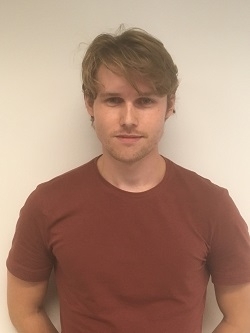 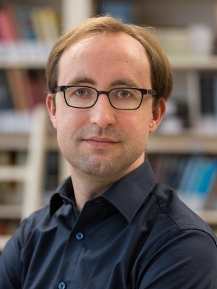 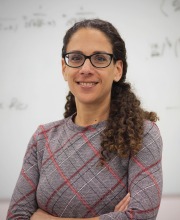 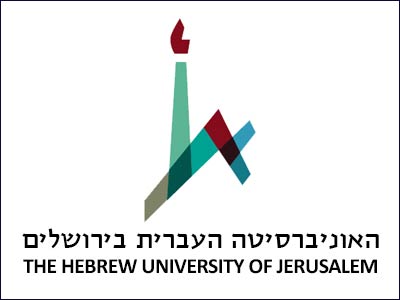 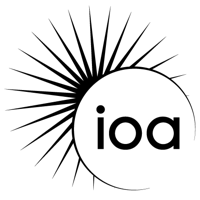 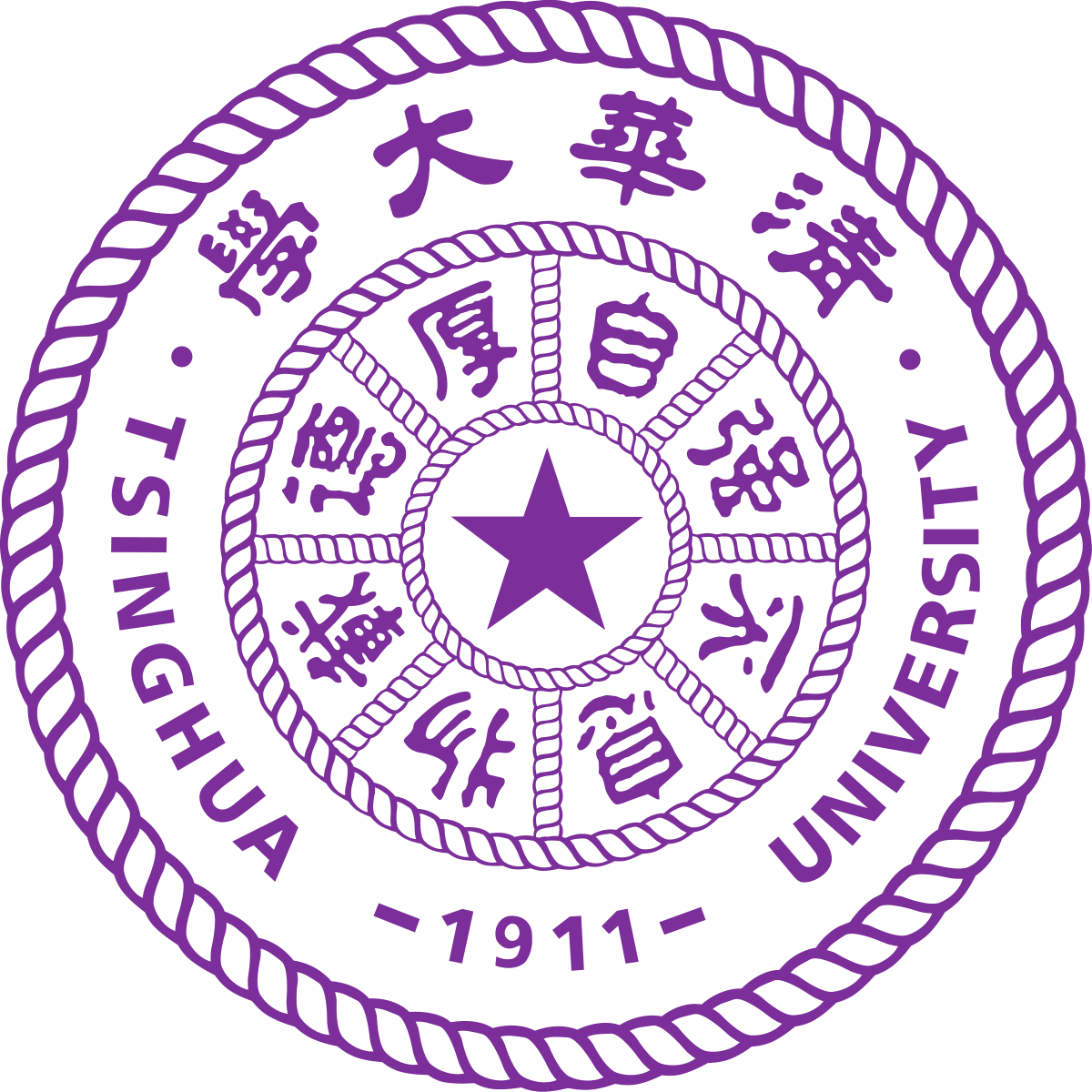 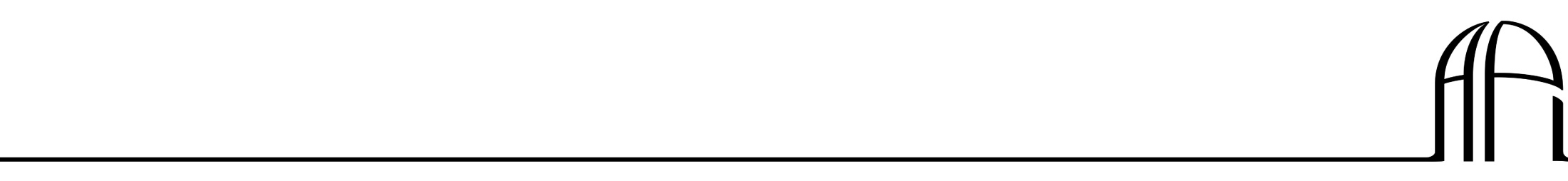 Goals & Findings
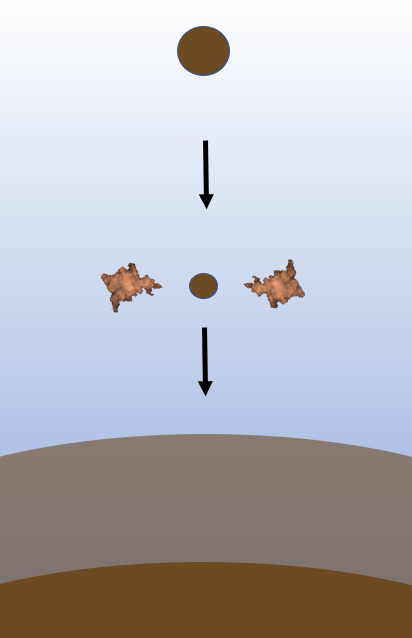 Goals:
Challenge the idea of continued core growth (Brouwers et al, 2018)

Sketch the effects on planetary evolution (Brouwers & Ormel 2020)
Findings:
Core growth during solids accretion is limited

Significant effects on planetary evolution such as:
-	Runaway gas accretion occurs at smaller critical metal mass
-	Nebular accretion during cooling is less efficient
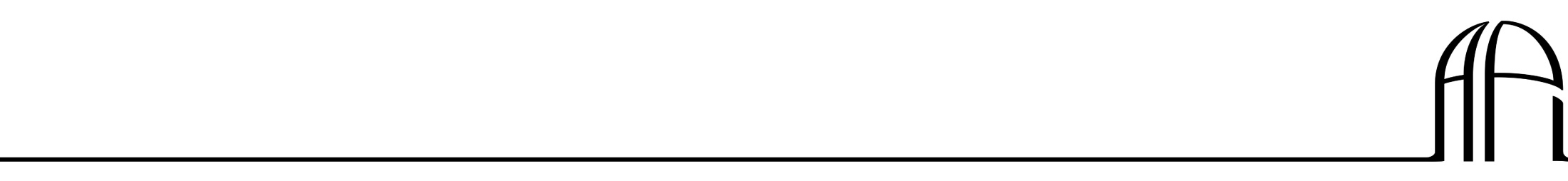 Fate of impactors
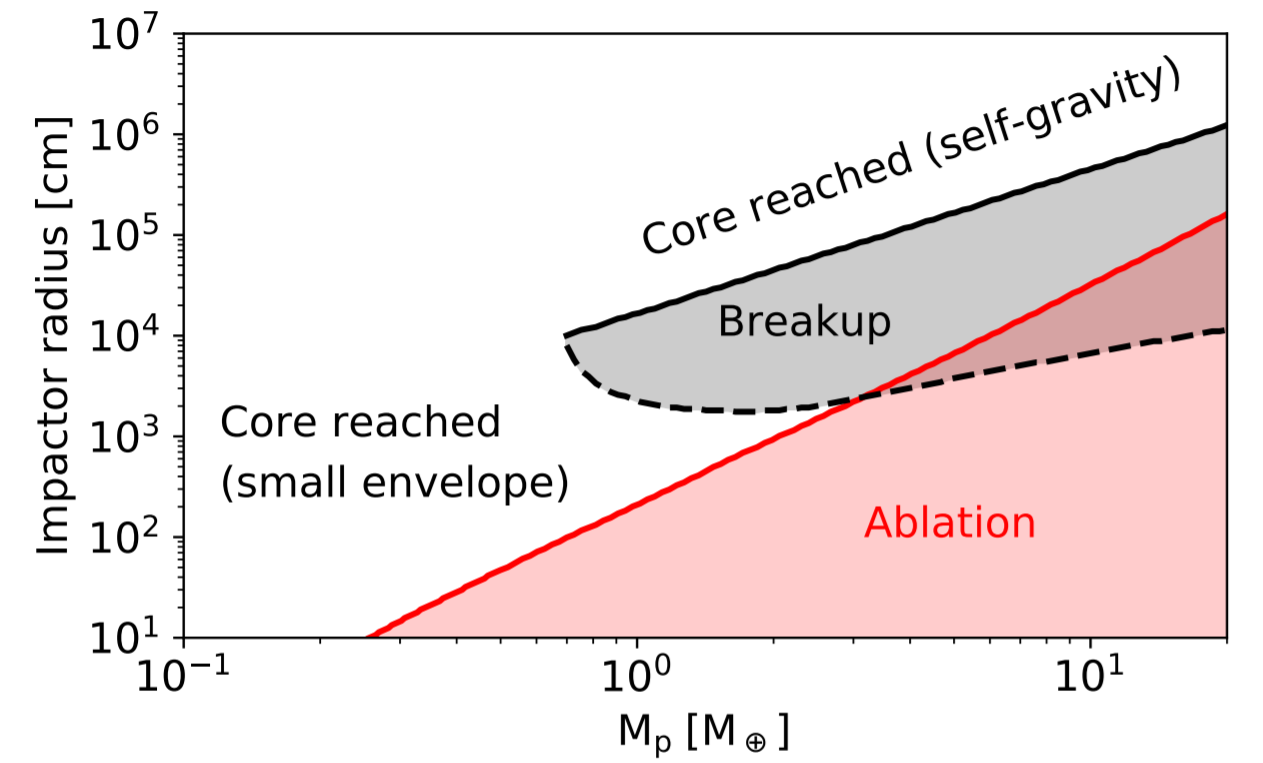 Impact code (SiO2, Thermal ablation, fragmentation)
Pebbles vaporize very easily
(small) planetesimals are susceptible to fragmentation
Brouwers et al (2018), Brouwers & Ormel (2020)
See also Iaroslavitz & Podolak (2007), Mordasini et al. (2015), 
Pinhas et al. (2016), Valletta & Helled (2018)
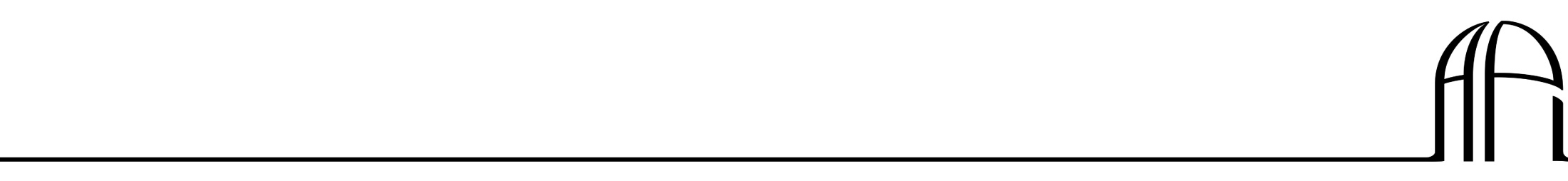 Analytical model vapor planet
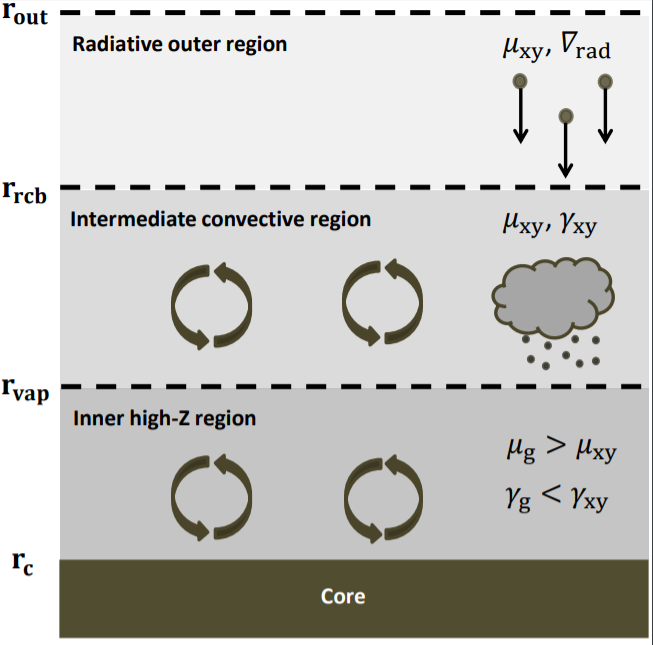 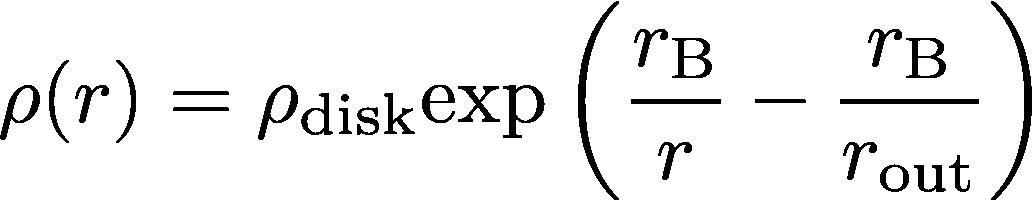 Main simplifications:
Ideal gases
Analytical (grain-free) opacity
3 uniformly mixed layers
Density jump at
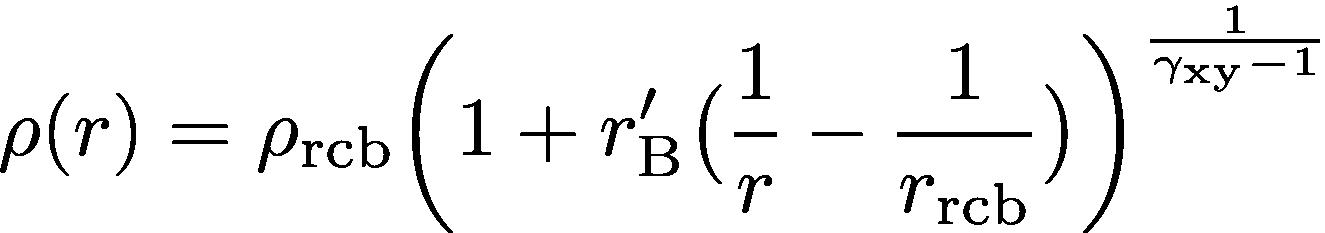 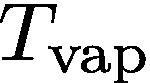 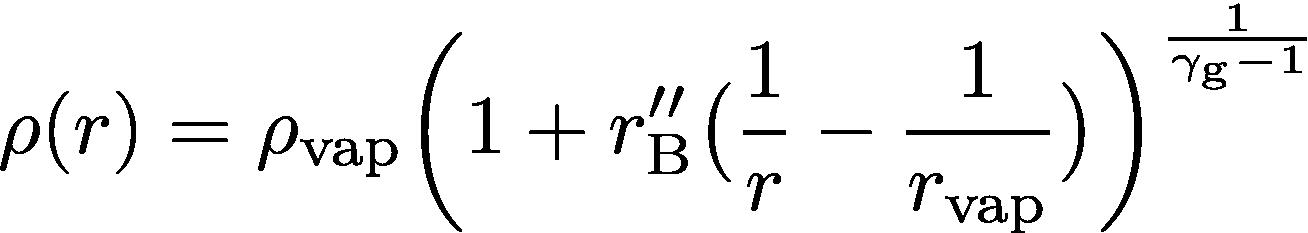 Brouwers & Ormel (2020)
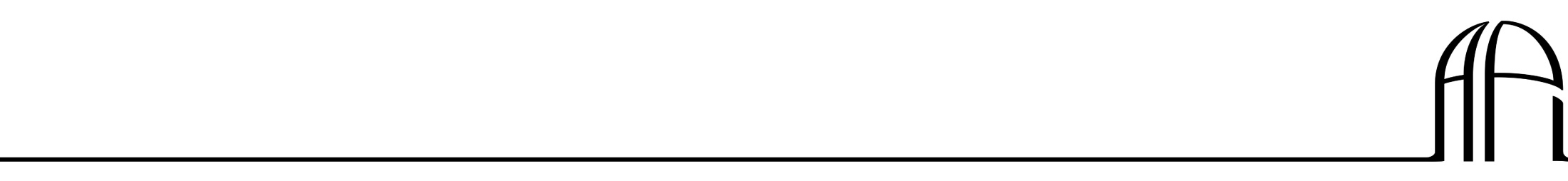 Vapor planet structure
Metal-free (cold)
Polluted (hot)
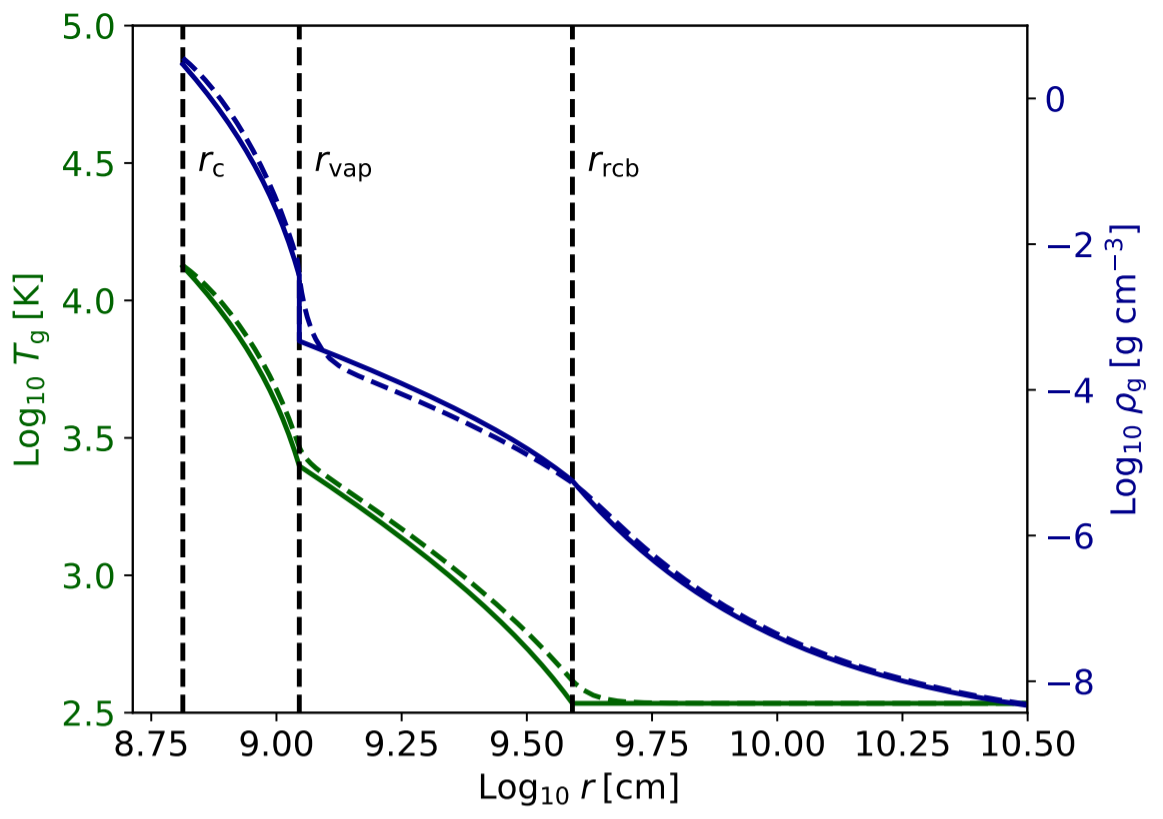 Brouwers & Ormel (2020)
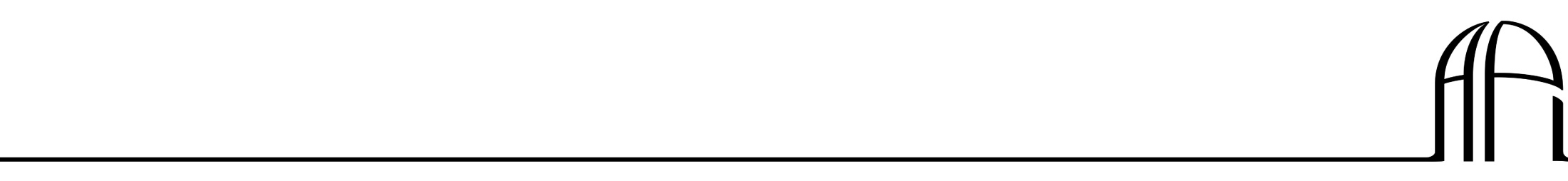 Making a vapor planet
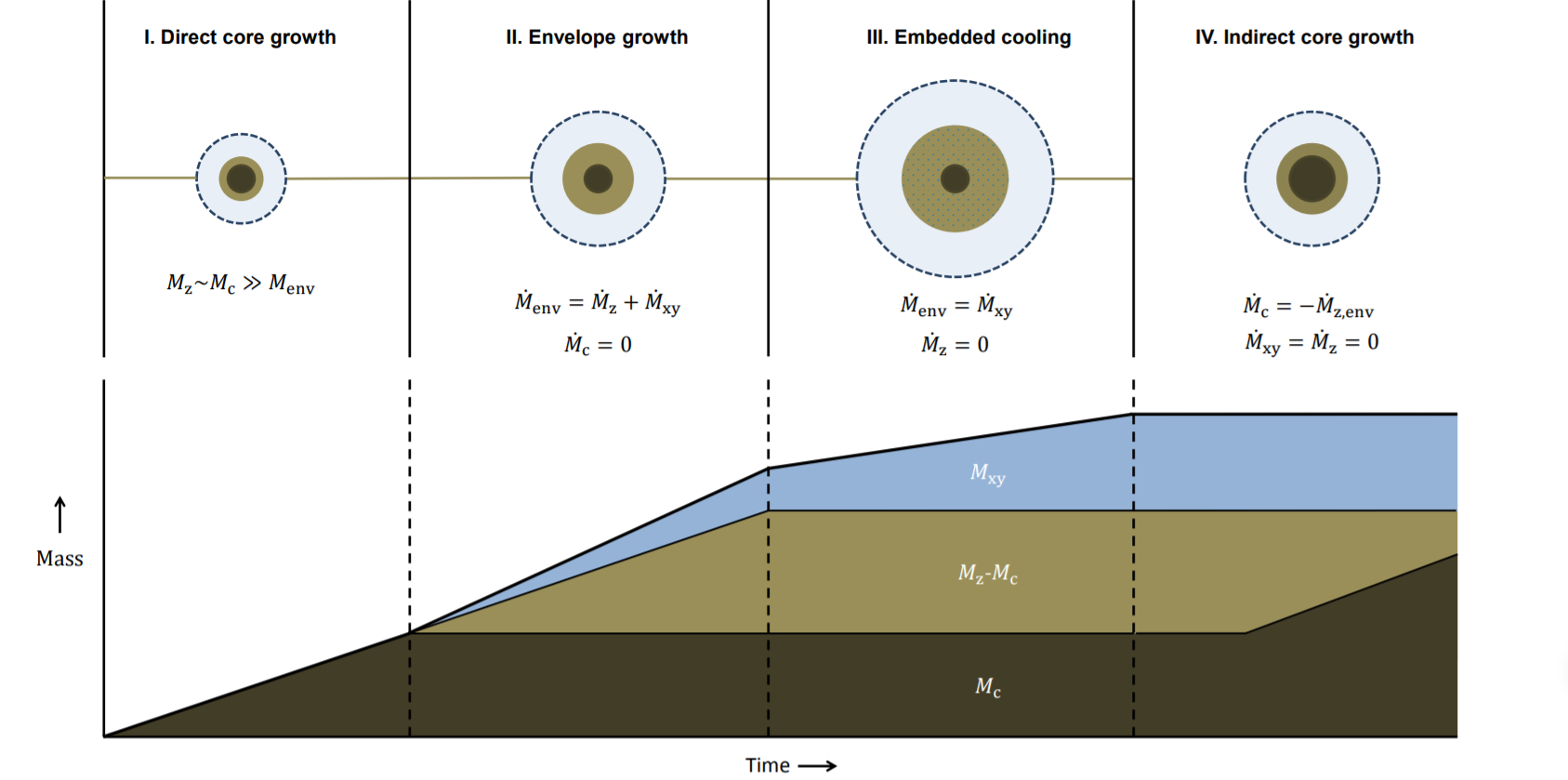 Brouwers & Ormel (2020)
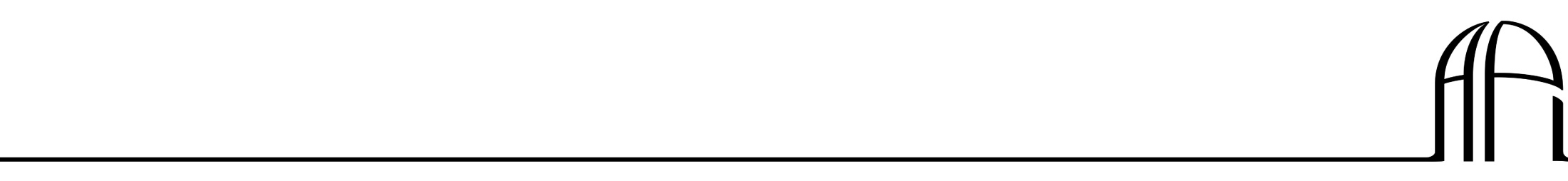 I. Direct core growth
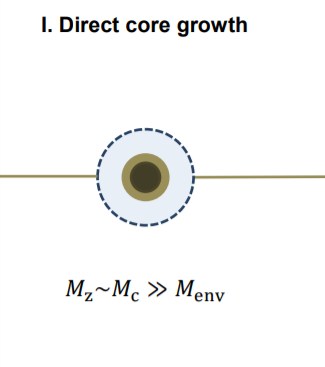 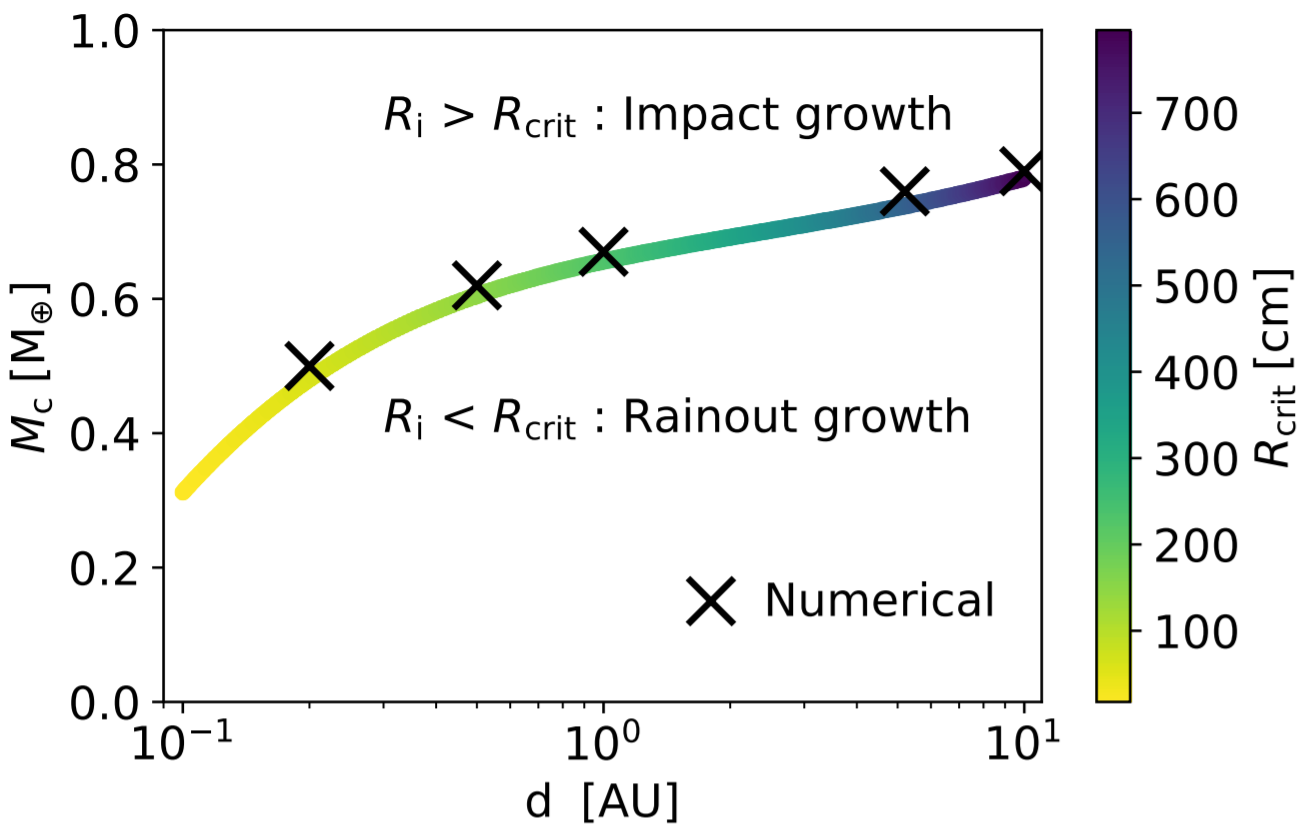 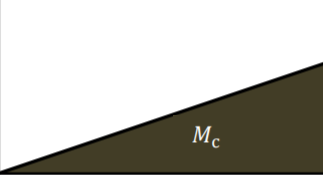 Brouwers & Ormel (2020)
Direct core growth is limited to less than         (with ideal gases)
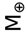 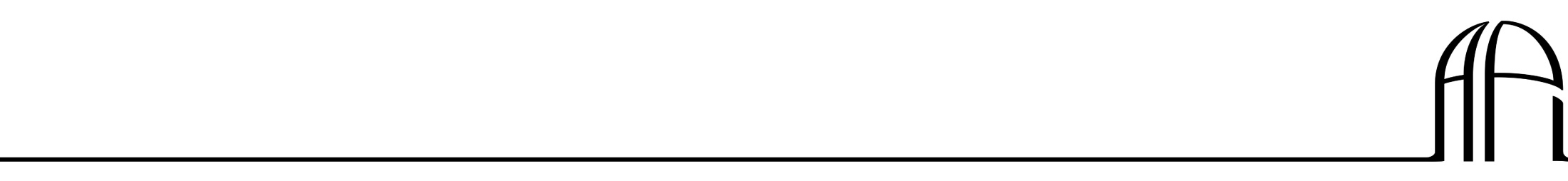 II. Envelope growth
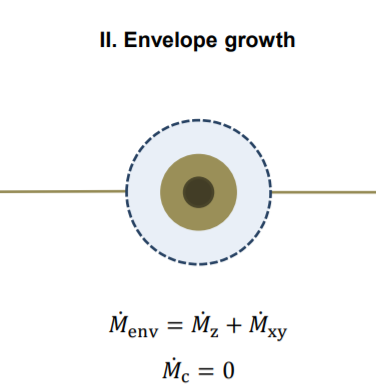 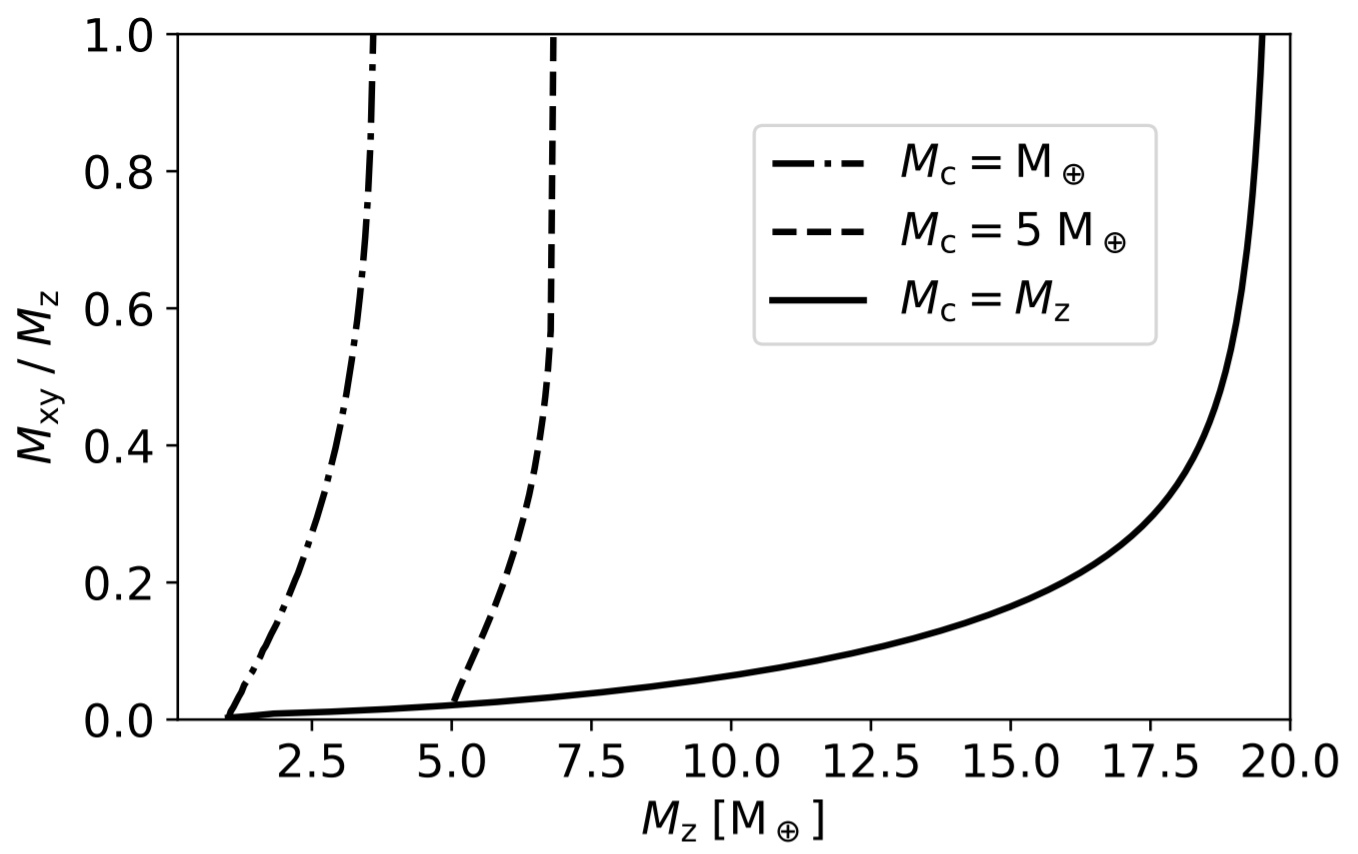 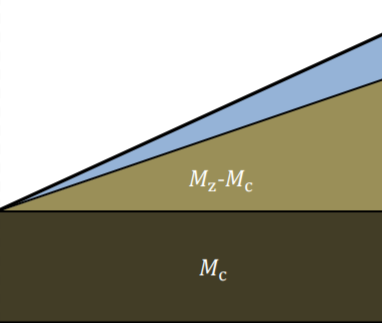 Brouwers & Ormel (2020)
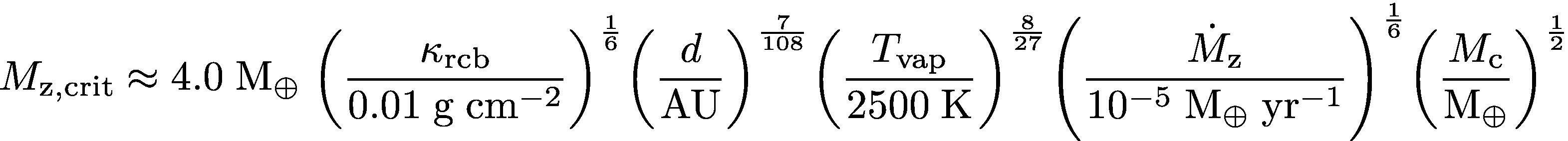 Runaway accretion when
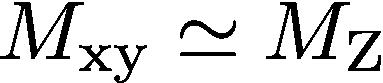 Critical core mass
Critical metal mass
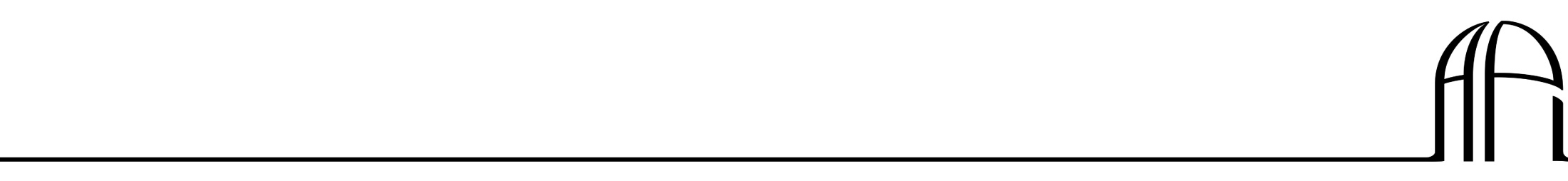 III. Embedded cooling
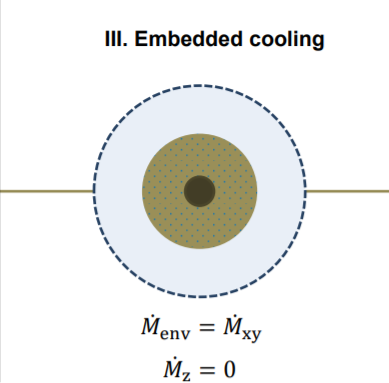 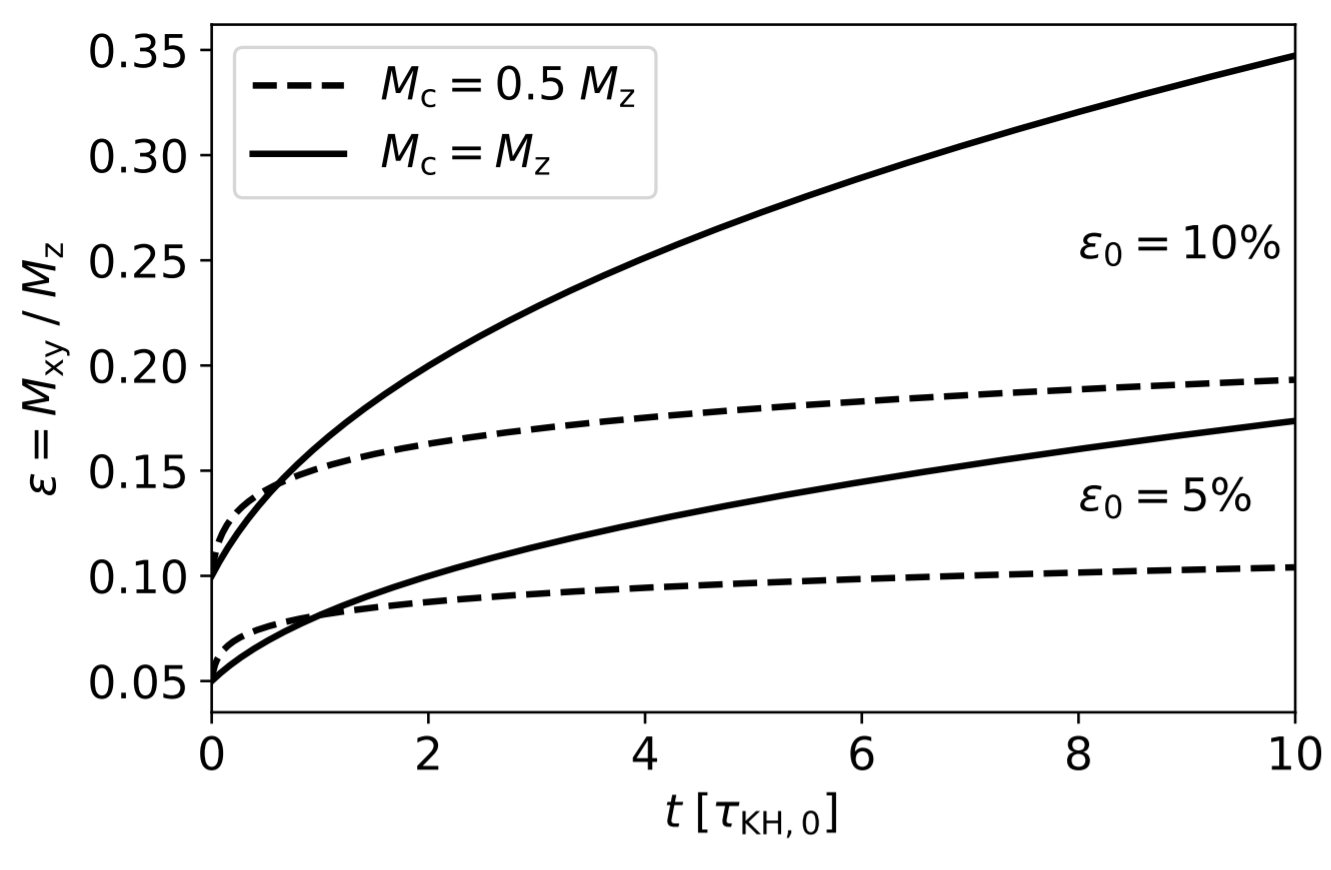 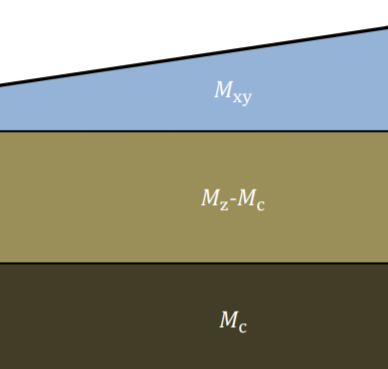 Brouwers & Ormel (2020)
Dilution limits nebular gas accretion during embedded cooling
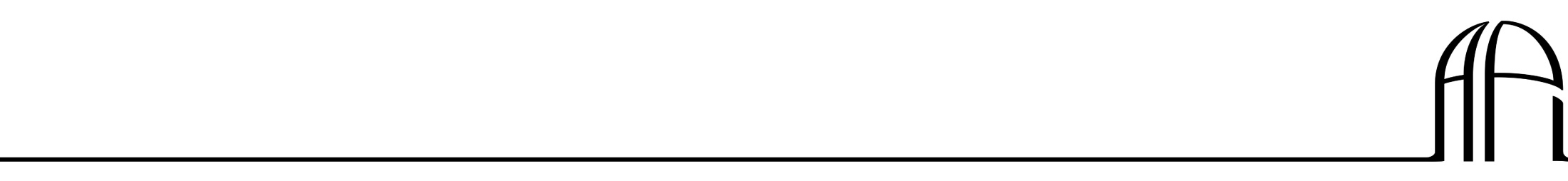 IV. Isolated cooling / Indirect core growth
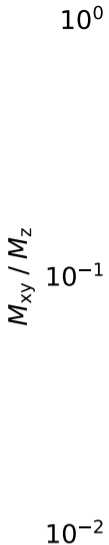 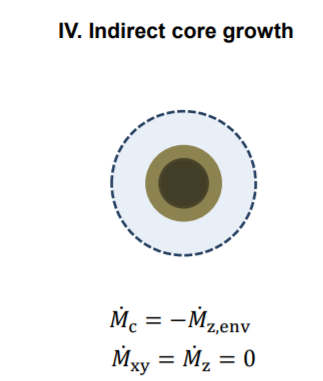 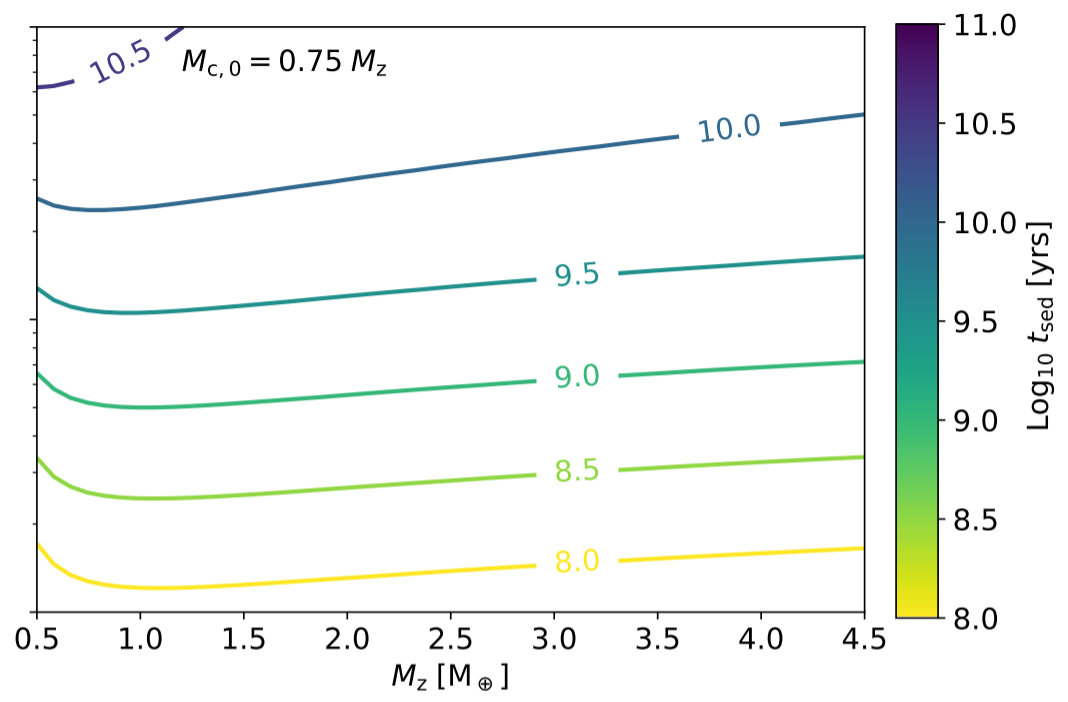 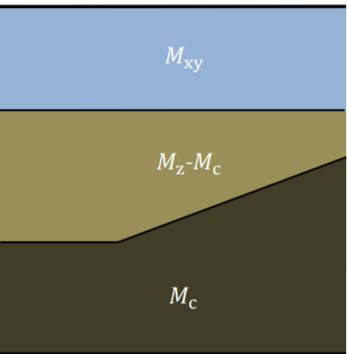 Brouwers & Ormel (2020)
Energy release occurs late, when
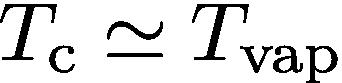 Ineffective mass loss from internal energy release
Cooling time depends on the nebular mass fraction
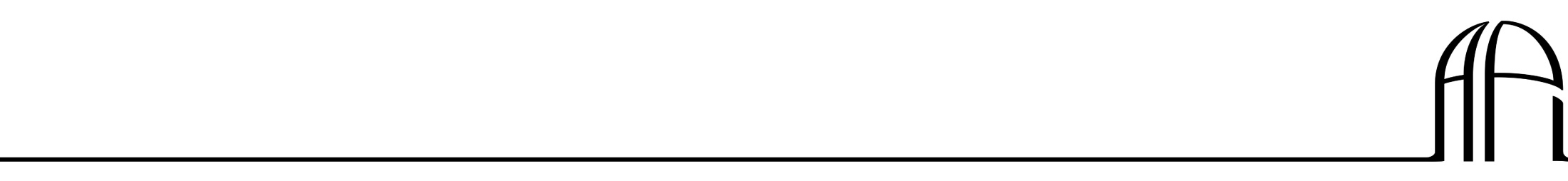 Conclusions
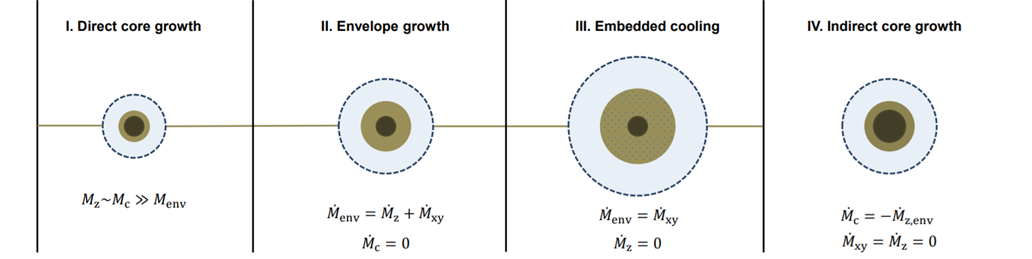 Direct core growth is limited
Runaway occurs sooner, at the critical metal mass
Gas accretion during embedded cooling is less efficient
Isolated cooling does not inherently lead to mass-loss
Full numerical simulations are being developed (Ormel et al, in prep)